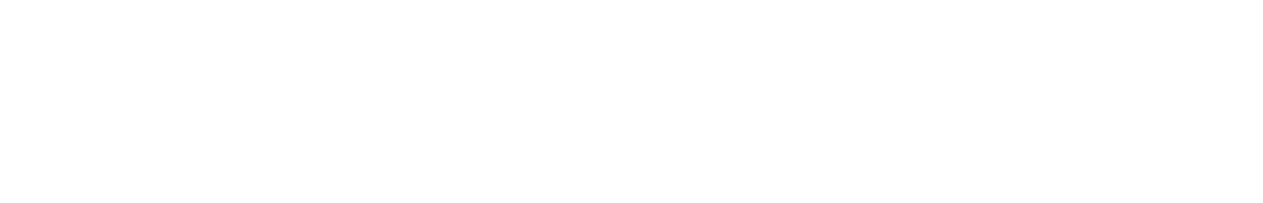 Visualización de datos
Información en claves visuales
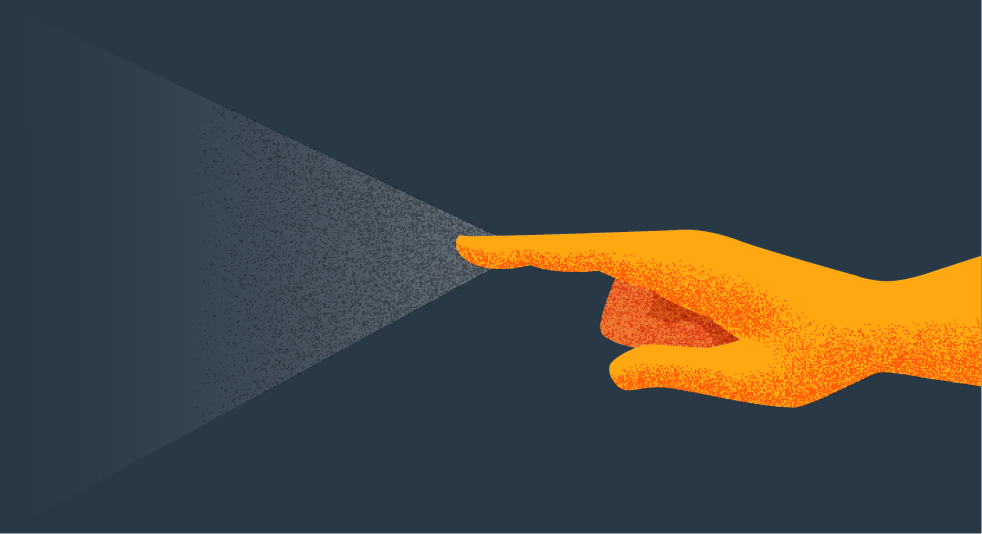 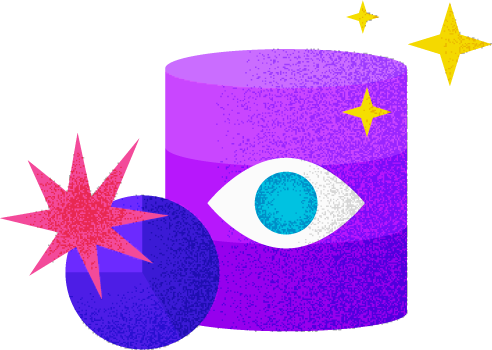 Transformar los datos en gráficos
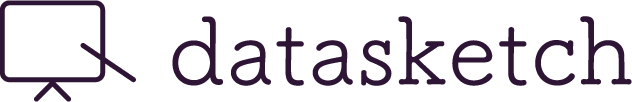 Codificar información
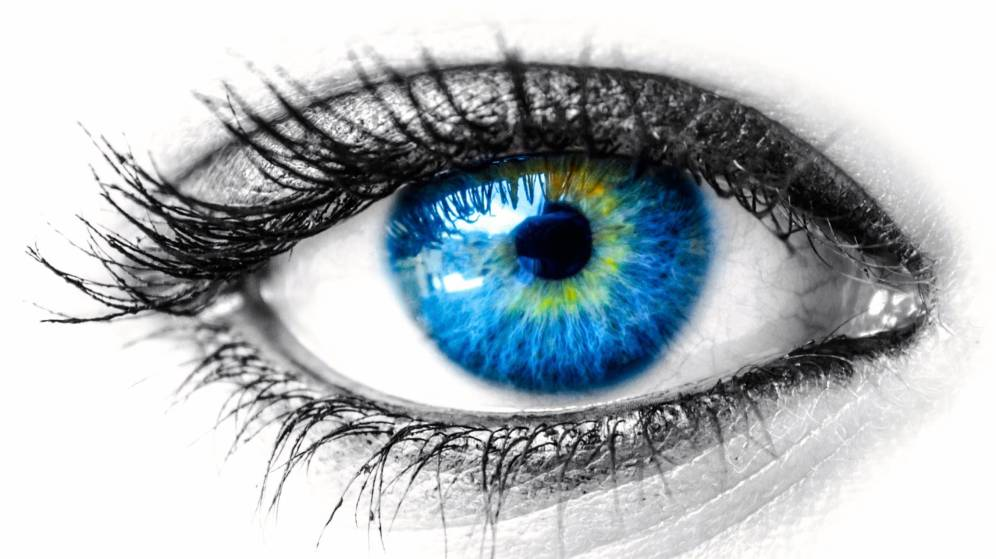 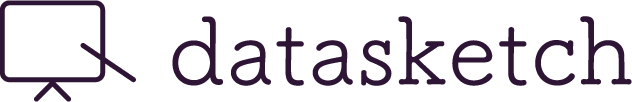 Codificar información
Se puede codificar información de múltiples maneras visuales ¿Cómo?
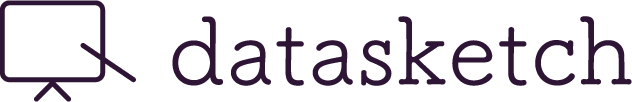 Claves visuales
75
37
¿Cómo convertir datos en elementos que puedan ser diferenciados por el ojo humano?
75 y 37
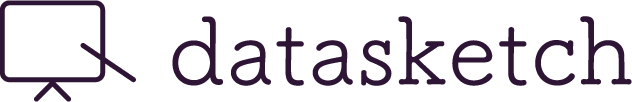 Claves visuales
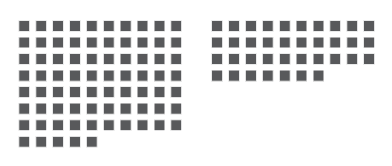 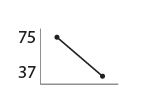 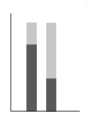 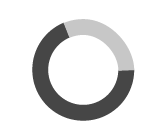 Tamaños
Formas
Inclinaciones
Distancias
Colores
Texturas
Áreas
Movimiento
...
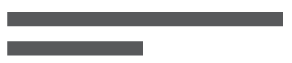 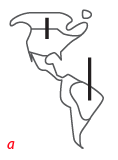 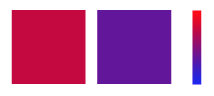 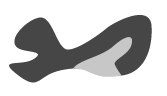 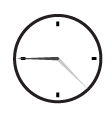 Santiago Ortiz https://en.rockcontent.com/blog/45-ways-to-communicate-two-quantities
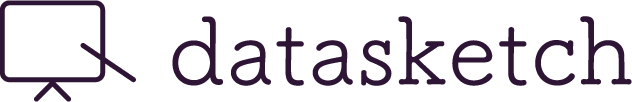 Hans Rosling's 200 Countries, 200 Years, 4 Minutes
EjemploGapminder
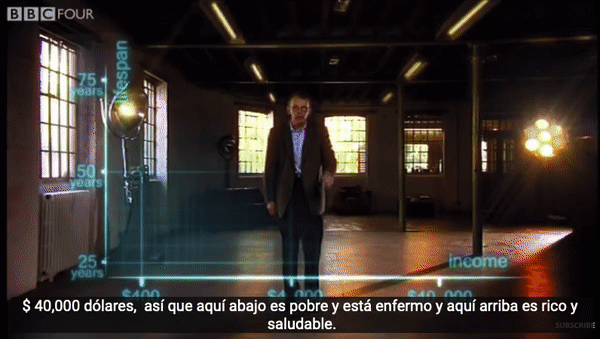 Variables

País
Continente
Expectativa de vida
Ingresos
Población
Año
https://www.youtube.com/watch?v=jbkSRLYSojo
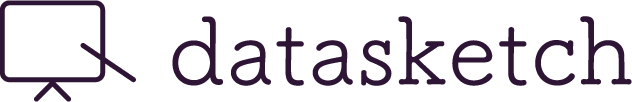 Hans Rosling's 200 Countries, 200 Years, 4 Minutes
EjemploGapminder
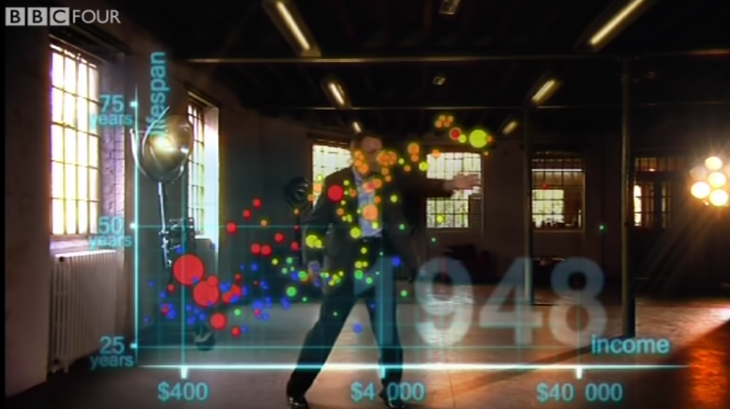 Variables

País
Continente
Expectativa de vida
Ingresos
Población
Año
Forma
Color
Posición Y
Posición X
Área
Movimiento
https://www.youtube.com/watch?v=jbkSRLYSojo
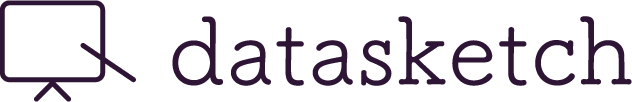 Tipos de visualización
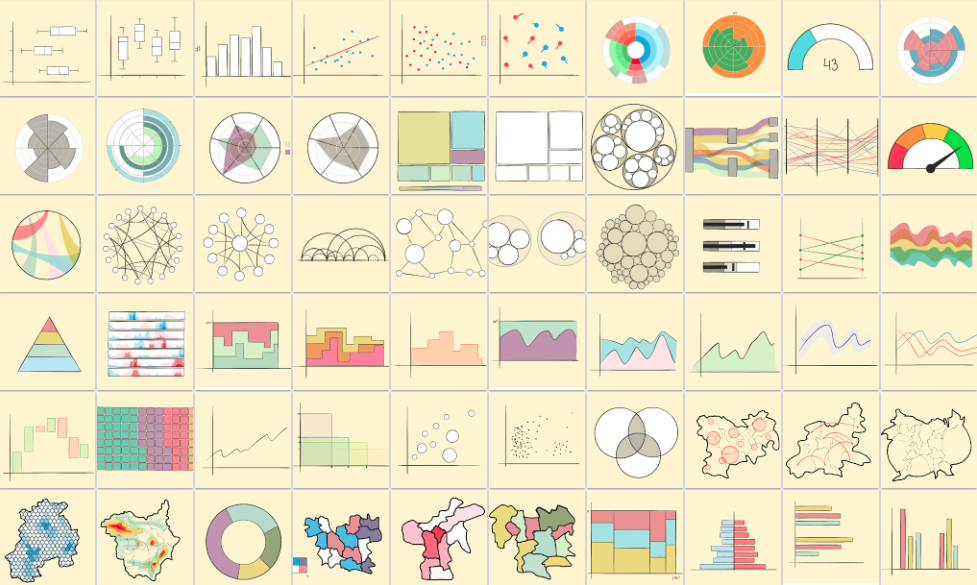 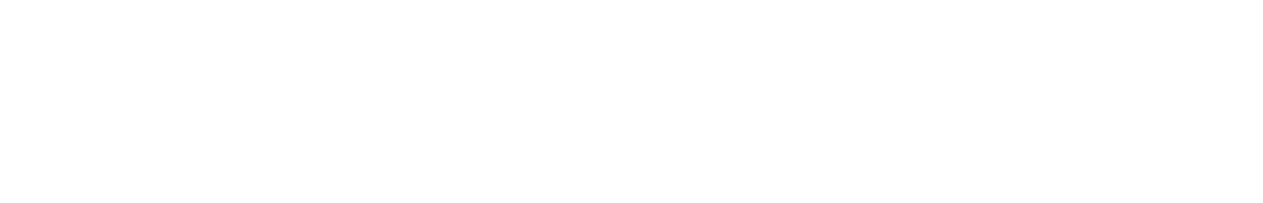 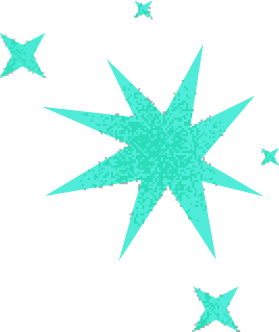 No olvides probar nuestras herramientas de visualización en línea

. http://datasketch.co .